Presentation Outline
I. Current problem with polypharmacy
II. Polypharmacy issues
Medications who have limited or no evidence (docusate, ABD gel, low-dose antipsychotics at EOL, many supplements, Alzheimer’s drugs in patients with advanced dementia)
Medications with little or no benefit because of time frame (calcium, iron, antihypertensives, bisphosphonate, statins)
Medications who can lose their indication for use (diabetes meds, transplant meds, Coumadin for a-fib, inhaled corticosteroids, GI prophylaxis, Alzheimer’s meds)
III. Clinical situations
1
Polypharmacy in Patients with Life-limiting Illnesses
Patrick White MD, HMDC, FACP, FAAHPM
Chief Medical Officer, BJC Home Care
Assistant Professor of Medicine,
Washington University School of Medicine
2
Disclosure: There are no relevant financial relationships to disclose regarding this presentation
Patrick White, MD
3
Presentation Objectives
Identify 3 commonly used medications that lack scientific evidence to support their routine use in care for patients with life-limiting illnesses
Describe toxicity from a commonly used supplement that may harm quality of life in patients with life-limiting illnesses
Describe one strategy for reducing unnecessary medications in patients with advanced illness
4
07-ikin-7.jpg
07-ikin-7.jpg
My Background
Internal Medicine-Washington University/BJH
Hospice & Palliative Care Fellowship University of Pittsburgh Medical Center
PhD Program, Clinical and Translational Science, University of Pittsburgh
Chief Medical Officer, BJC Home Care
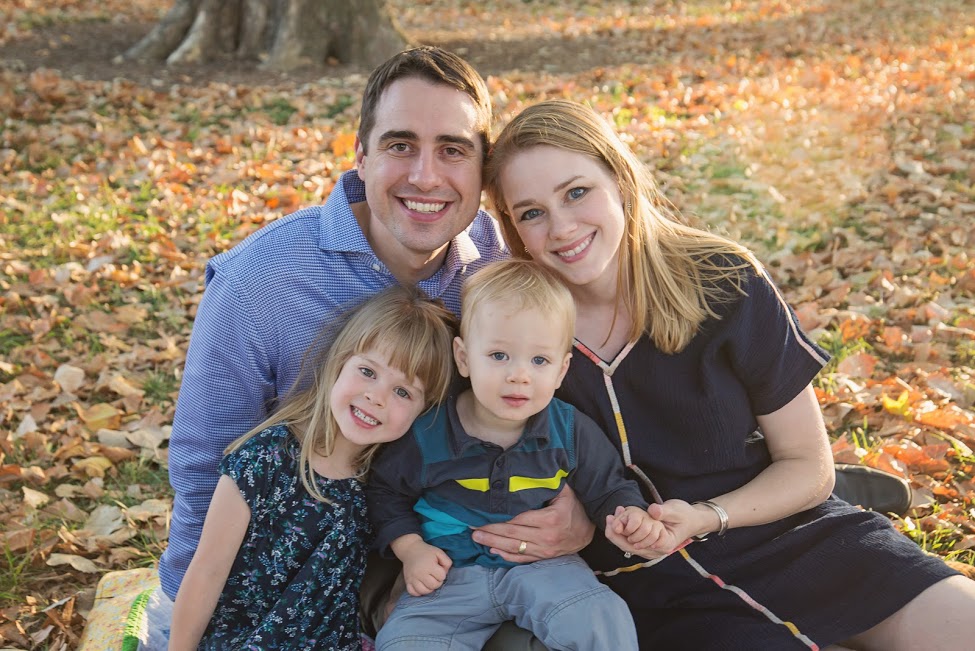 Presentation Outline
I.   Polypharmacy in Hospice
II.  Medications with limited overall efficacy data
III. Medications with benefit limited by prognosis
VI. Medications whose indications change with functional 	    and nutritional status
V.  Conclusion
6
Minimizing Polypharmacy
One study found the average palliative care patient was prescribed over 11 different medications
Most common classes of medications include
 antihypertensives
broncholytics/bronchodilators
laxatives
antidepressants
gastric protection agents
McNeil MJ, Kamal AH, Kutner JS, Ritchie CS, Abernethy AP. The Burden of Polypharmacy in Patients Near the End of LifeJ Pain Symptom Manage. 2016 Feb;51(2):178-83.e2
7
The Good Palliative–Geriatric Practice Algorithm Garfinkel D, Mangin D. Feasibility study of a systematic approach for discontinuation of multiple medications in older adults: Addressing polypharmacy. Arch Intern Med. 2010;170(18):1648-54
8
Mrs. Kline
88 y/o woman with recently diagnosed with breast cancer with bone and liver metastases.  Nursing staff report “mushy” bowel movement and anxiety treated with supplements.
    What medication changes would you recommend?
Docusate 100mg BID
Senna 2 tabs at bedtime
ABH Gel 1mL  of mixture (2mg lorazepam, 25mg diphenhydramine, 2mg haloperidol) rubbed on wrist daily
9
ABH Gel
Pain Symptom Manage 2012 May;43(5):961-6.
10
Opiate-induced Constipation
“the passage of small, hard feces infrequently and with difficulty”
10% of all people > 65
50% of all patients on admission to hospice
Up to 90% of patients on opioids will experience constipation at some point!
11
[Speaker Notes: Less than 3 spontaneous bowel movements per week, hard stool, straining, bloating, small stools, incomplete evacuation
Normally food spends 2-4 hours in small bowel and 24-48 hours through the colon, half of hospice patients had a transit time of 4-12 days.  Normally 7 L a day of intestinal secretions along with 1.5L from diet.
Most common in hospice opiate-induced constipation: 2 causes 1) inhibition of mu receptors, lack of peristalsis, delays transit time, increase anal sphincter tone 2 reduced intestinal secretions produced by prostaglandins and vasoactive intestinal polypeptides by binding to the submucosal plexus, increased fluid and electrolyte absorption in the small and large intestines leading to dry, hard stools]
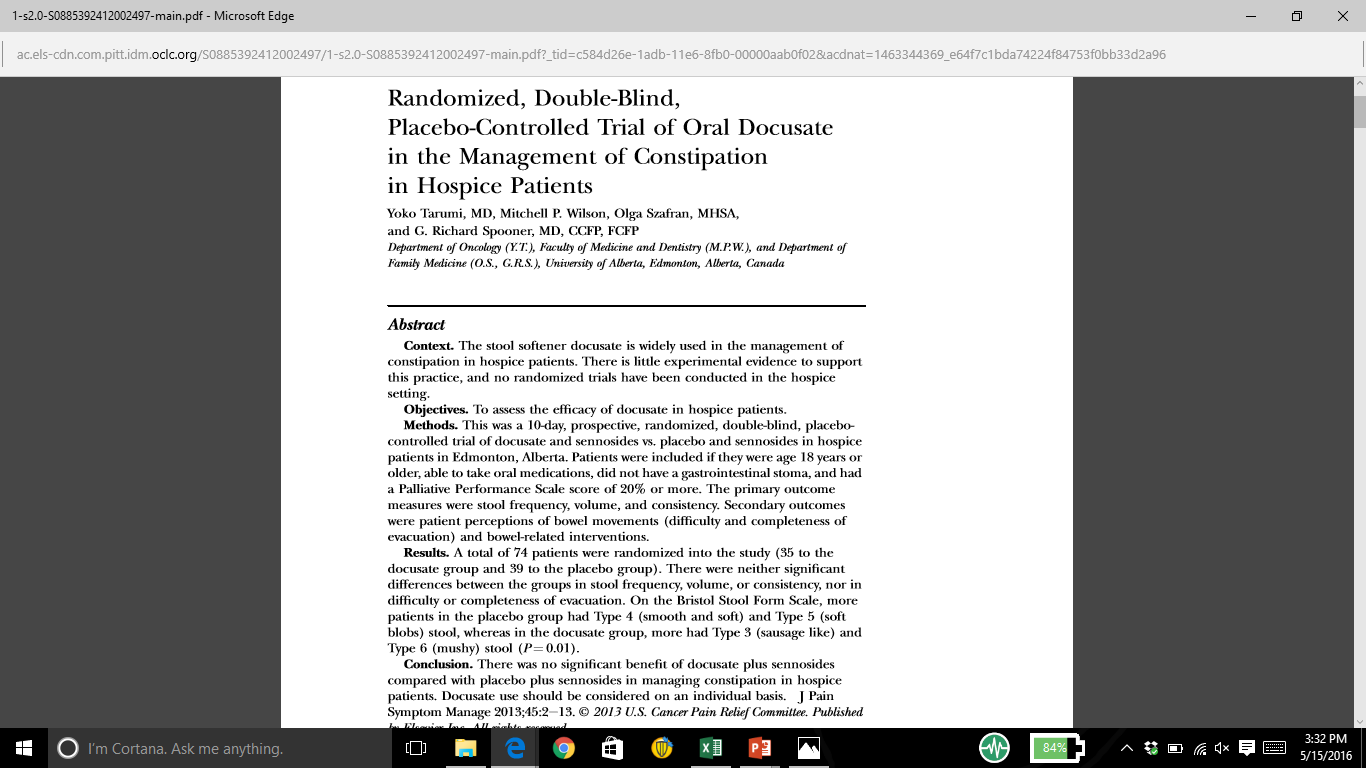 12
[Speaker Notes: The Docusate group had more type 6 BMs which given weaker sphincter muscles may make it actually harder for them to fully evaluate their bowel movements.]
Bristol Poop Chart
13
Ms. Jones
85 y/o woman with CHF NYHA Class IV with EF 15% recently referred to hospice.  She is experiencing intermittent dizziness with falls with BP 90/60 with constipation and worsening lower extremity edema.
What medication changes would you recommend?
Lisinopril 40mg daily
Amlodipine 10mg daily
Carvedilol 25 mg BID
Simvastatin 40mg daily
Morphine Extended Relief 15mg daily
Lasix 40mg daily
Isosorbide Mononitrate ER 30mg daily
14
[Speaker Notes: Don’t add meclizine!  Add Senna 2 tabs at bedtime]
Risks and Benefits of Statins in Advanced IllnessJAMA Intern Med. 2015; 175(5): 691-700.
15
Statins in Advanced Illness (Quality of Life Impact)
16
Statin in Advanced Illness (Survival Impact)
17
Calcium Channel Blockers (amlodipine, nifedipine, felodipine)
Adverse Effects:
Discontinuation Success
Lower extremity edema
Pulmonary edema
Fatigue
Constipation
Dizziness
Initially stopped in 59% of patients on CCBs (13/22)
Successfully discontinued in 85% of these patients
18
[Speaker Notes: LE edema 2-11% of all patients and >25% in CHF, not improved with diuretics although ACE-I may help, typicaly begins 2-3 weeks after initiation.  Pulmonary edema in 7-15% of CHF patients, fatigue in 5% of all patients,]
Isosorbide
Adverse Effects:
Discontinuation Success
Orthostatic hypotension
Syncope
Headache
Dizziness
Initially stopped in 100% of patients on nitrates (5/5)
Successfully discontinued in 100% of these patients
19
Mr. Smith
You refer a 75 y/o man with lung CA mets to bones and to hospice from your oncology clinic.  Patient complains of back pain with worsening fatigue and progressing dysphagia with last BM 5 days ago.
Oxycontin 40mg BID
Oxycodone 10mg q4 H prn
Calcium 1000mg daily
Vitamin D 400 units daily
Iron Sulfate 325mg TID
Zofran 4mg q4H prn for nausea
Senna 2 tabs at bedtime
Alendronate 75mg PO daily
20
[Speaker Notes: Convert oxycontin to MS Contin or fentanyl, d/c calcium and vitamin D and iron sulfate, consider dexamethasone and XRT]
Challenges of Calcium Supplementation in Patients with Advanced Disease
Symptoms of Hypercalcemia
Constipation
Fatigue
Dyspepsia
Depression
Anxiety
Cognitive Decline
Agitation
Anorexia
Nausea
Polyuria
21
[Speaker Notes: RR 0.90]
Medications Associated with Constipation
Opioids/tramadol 
(methadone and fentanyl are the least constipating)
Amiodarone
Antacids (Tums)
Antidepressants
Antihistamines (Benadryl)
Calcium
Calcium Channel Blockers (Norvasc, Diltiazem, Verapamil)
Iron
Zofran
22
[Speaker Notes: Of the opioids the least constipation per unit of analgesia are methadone and transdermal fentanyl with the others being similar]
Bisphosphonates (Alendronate)
Require 6-12 months of therapy to offer benefit 
Requires challenging diet adherence for absorption
Risks of bisphosphonates increased in malignancy and renal failure
Risks include
Abdominal pain
Dyspepsia/ulcer/GERD
Joint/muscle/bone pain
Osteonecrosis of the jaw
Flatulence
Headache
23
[Speaker Notes: Eat nothing for at least 30 minutes before, Osteo necrosis especially common breast CA, Multiple myeloma,  Abd pain (2-7%), joint/muscle/bone pain (<6%), osteonecrosis 1/10,000, flatulence 4%, Headache 3%]
Ms. Welch
98 y/o woman with diabetes type II with advanced PVD, CAD, and hx of A-fib with a new cellulitis on RLE presenting for IV antibiotics.  Patient has experienced declining appetite and functional status with depressed mood and insomnia.  She declines further hospitalizations and opts to go home with hospice.
Metformin 1000mg BID
Glargine 20 units Sub-Q daily
Levothyroxine 100 mcg daily
Omeprazole 20 mg daily
Amiodarone 400 mg daily
24
Managing Diabetes in Hospice
Individualize care to the patient’s situation
If early stage tend to keep metformin
Quicker to d/c Sulfonlyurea’s
Goal typically for long-acting insulin with less stringent blood glucose targets
25
Mr. Ross
Mr. Ross is an 79 y/o man with COPD and advanced Alzheimer’s dementia FAST 7C who is being seen for worsening shortness of breath, fatigue, poor appetite, nausea, and lethargy.
What medication changes would you recommend?
Spiriva 18mcg (tiotropium)
Advair (fluticasone/salmeterol) 250/50mcg
Donepezil 10mg daily
Ginkgo 120mg daily
Albuterol inhaler 90mcg 2 puffs q 4H prn
26
Anticholinergic Medications (Donepezil)Lancet. 2004; 363 (9427) :2105.
Efficacy
Adverse Events
Benefits limited to patients with preserved cognitive functioning
No improvement in neuropsychiatric or behavioral symptoms
The only non-pharma funded study found no difference in
Disability
SNF needs
Behavior or caregiver needs
Mortality
Nausea (3-19%)
Diarrhea (5-15%)
Insomnia (2-14%)
Headache (3-10%)
Pain (3-9%)
Dizziness (2-8%)
Syncope
27
[Speaker Notes: Syncope 1.7 higher in the donepezil arm, A trial of 295 patients with advanced dementia found patients who had memantine and donepezil did not show clinically important changes (1.2 points on MMSE exam) or on nursing home placement, nameda hallucinations and dizziness.  Potential benefit for 1/12 and potential GI harm 1/12.]
Ginkgo
One large study found a mild clinical benefit in patients with mild to advanced dementia
Recent studies and meta-analysis have found little or no benefit
Overall safe with GI upset, headaches, and rare bleeding events (intraocular or subdural hematomas)
Risk of bleeding much higher in patients on aspirin or anticoagulants
JAMA. 1997;278(16):1327.
28
[Speaker Notes: ¾ recent trials demonstrated no benefit to Ginko, with aspirin spontaneous bleeding into anterior chamber of eye]
Inhaled Corticosteroids in the Hospice Setting
Less than 20% of patients with advanced COPD refill their inhaled corticosteroids on time
One study found that the majority of patients with advanced COPD  made critical errors that would result in inadequate drug delivery  to pulmonary tissue
80% of patients with advanced COPD surveyed reported that a nebulizer was superior when compared to a regimen of inhaled medications
75% of patients with advanced COPD in one survey reported that quality of life improved since beginning a nebulizer-based therapy
29
[Speaker Notes: Previous studies have illustrated obstacles elderly patients encounter with inhaled COPD medications.  A study of 2730 advanced COPD patients found that they rarely used their inhaled medications at the prescribed frequency with only 19.8% refilling their inhaled corticosteroids and 30.6% their long-acting beta-agonists at the prescribed interval. 11 Another study demonstrated that even among patients using their inhaled medications as prescribed, that 59% made critical errors that are associated with inadequate drug delivery to pulmonary tissue. 12 The complexity of these medications may be one reason that 80% of patients and caregivers reported that using a nebulizer was superior when compared to a regimen of inhaled medications.  Seventy-five percent of patients reported that their quality of life had improved since beginning a nebulizer-based therapy and caregivers were even more satisfied than patients with nebulized therapies. 57]
Drug Discontinuation in EOL Care
Garfinkel D, Mangin D. Feasibility study of a systematic approach for discontinuation of multiple medications in older adults: addressing polypharmacy. Arch Intern Med. 2010 Oct 11;170(18):1648-54.
30
[Speaker Notes: Dizziness: Meclizine (7th circle of hell)]
Questions?
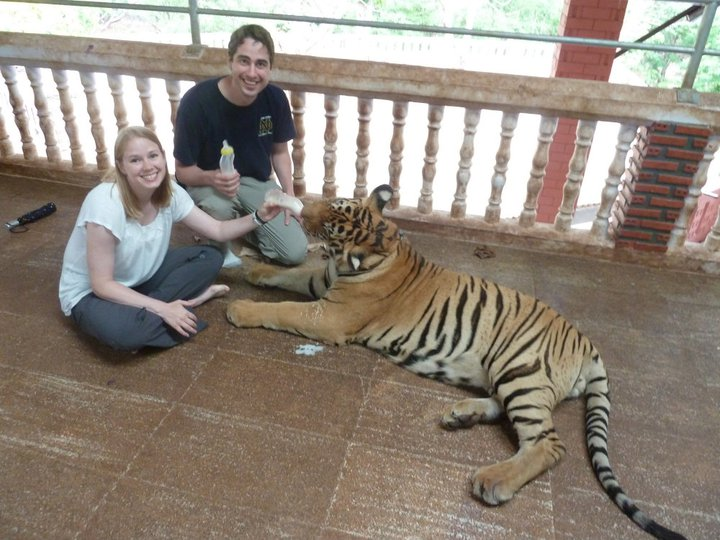